Deep Dive
Harnessing Data for Urban Insights: Observatories and the Urban Monitoring Framework (UMF)
Robert Ndugwa
Chief, Data and Analytics Unit
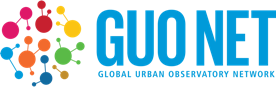 [Speaker Notes: Discussion areas
Urban observatory network activities
Urban observatories supporting SDG 11+ monitoring and reporting
Urban observatories certification 
GUO network management and related]
About the Data and Analytics Unit, UN-Habitat
Our focus areas
Focal point for sustainable urbanization data within the SDGs
Oversee data production, capacity development and reports production
Lead development of tailor-made solutions to measure urban development trajectories and conditions
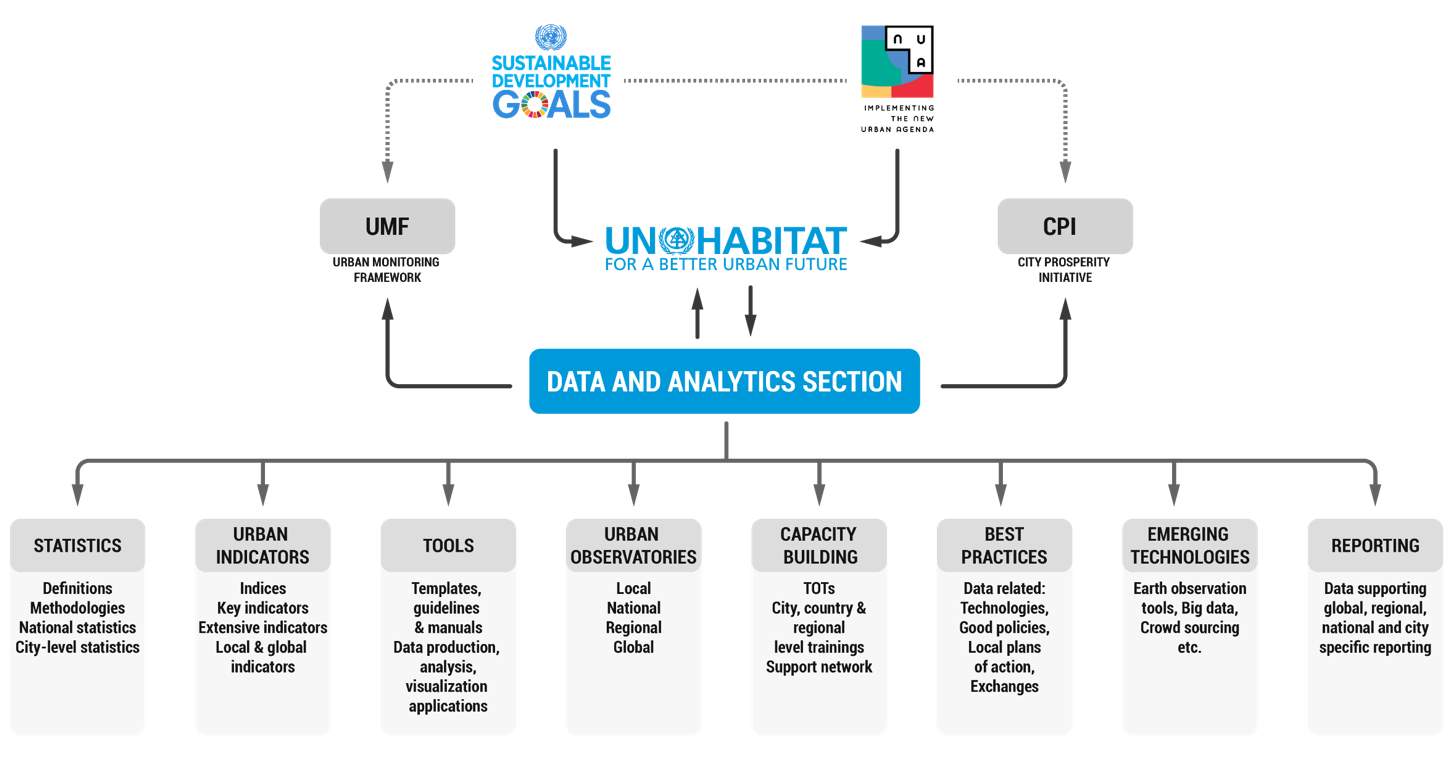 Background to the Urban Observatory Model
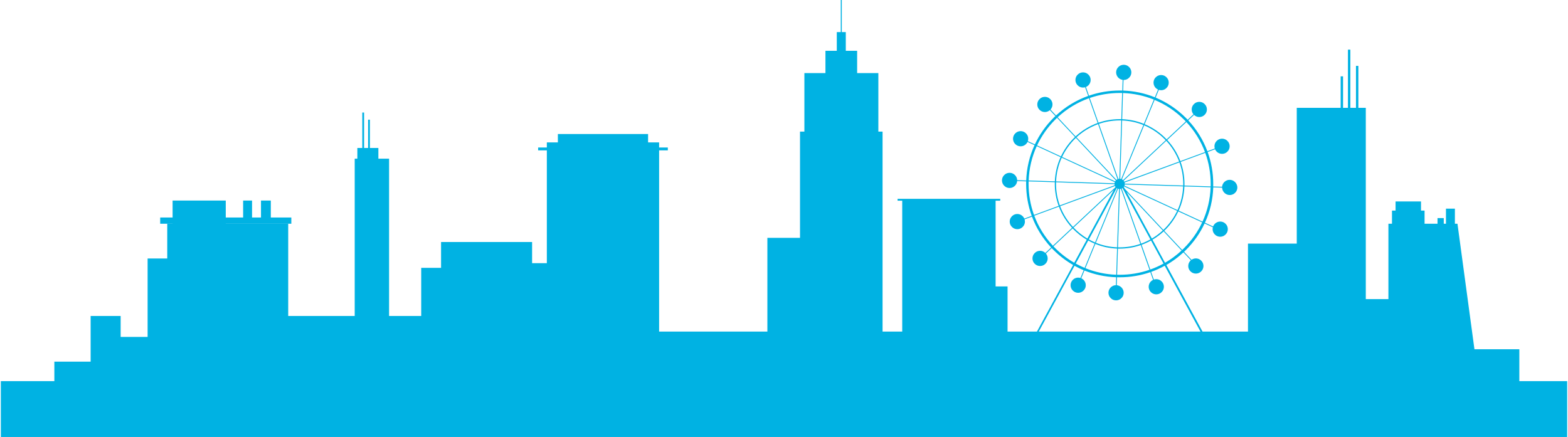 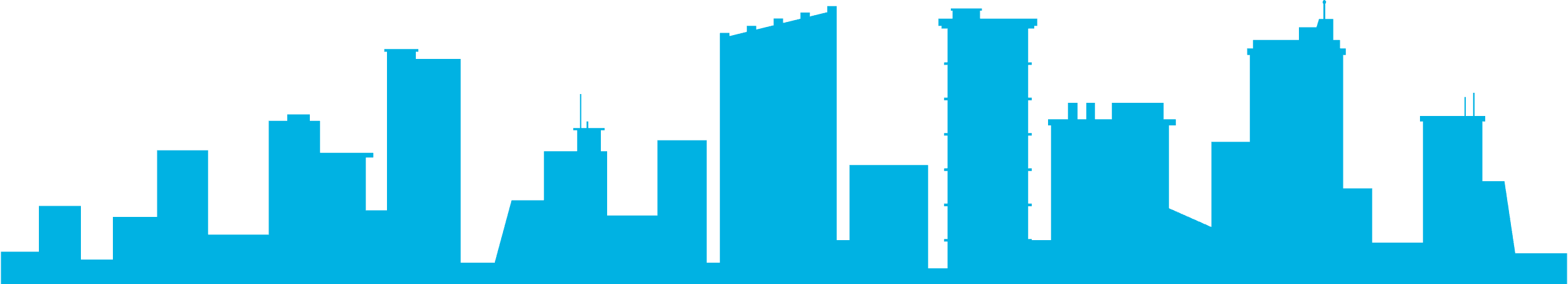 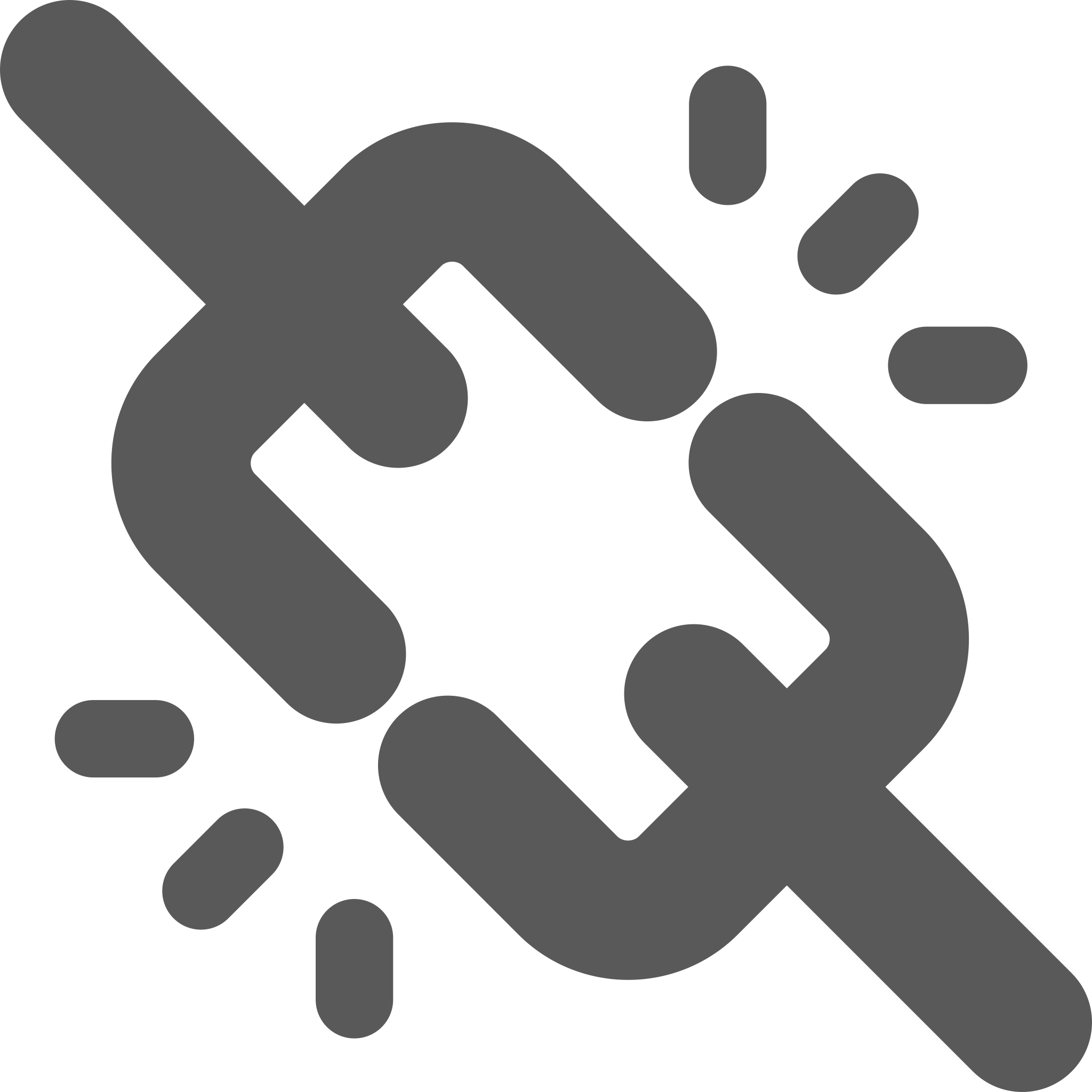 Many cities face major disconnects between data production and decision-making processes
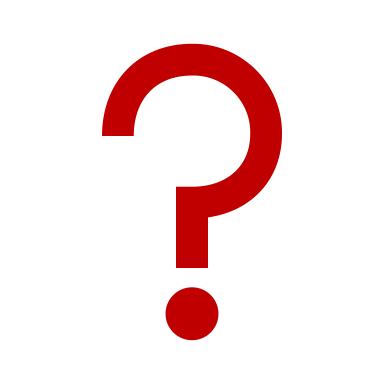 Lack of good quality, relevant, accessible and timely data on cities 
Too much information that is not well-linked, complexities in data collection and management
Hence the Urban Observatory model was created to:
Assist countries in strengthening data capacities at national, sub-national, and local levels, providing platforms to facilitate effective knowledge exchange and promote evidence-based governance.
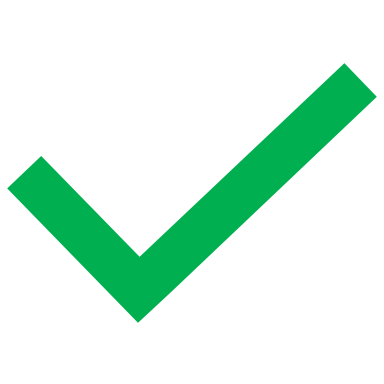 What is an urban observatory?
A local network and integrated system for producing, analyzing, disseminating data across indicators and its use for informed decision-making at local level
Constitutes both a process and a platform
Create sustainable urban monitoring systems in support of local planning and management processes, linking data to policy
Strengthen local capacity for the development and use of urban indicators that facilitate the collection of disaggregated data at city and sub-city levels
Specific Aims
Promote local ownership of urban indicator systems and a culture of monitoring and assessment in the urban sector.
How an urban observatory works….Five key components
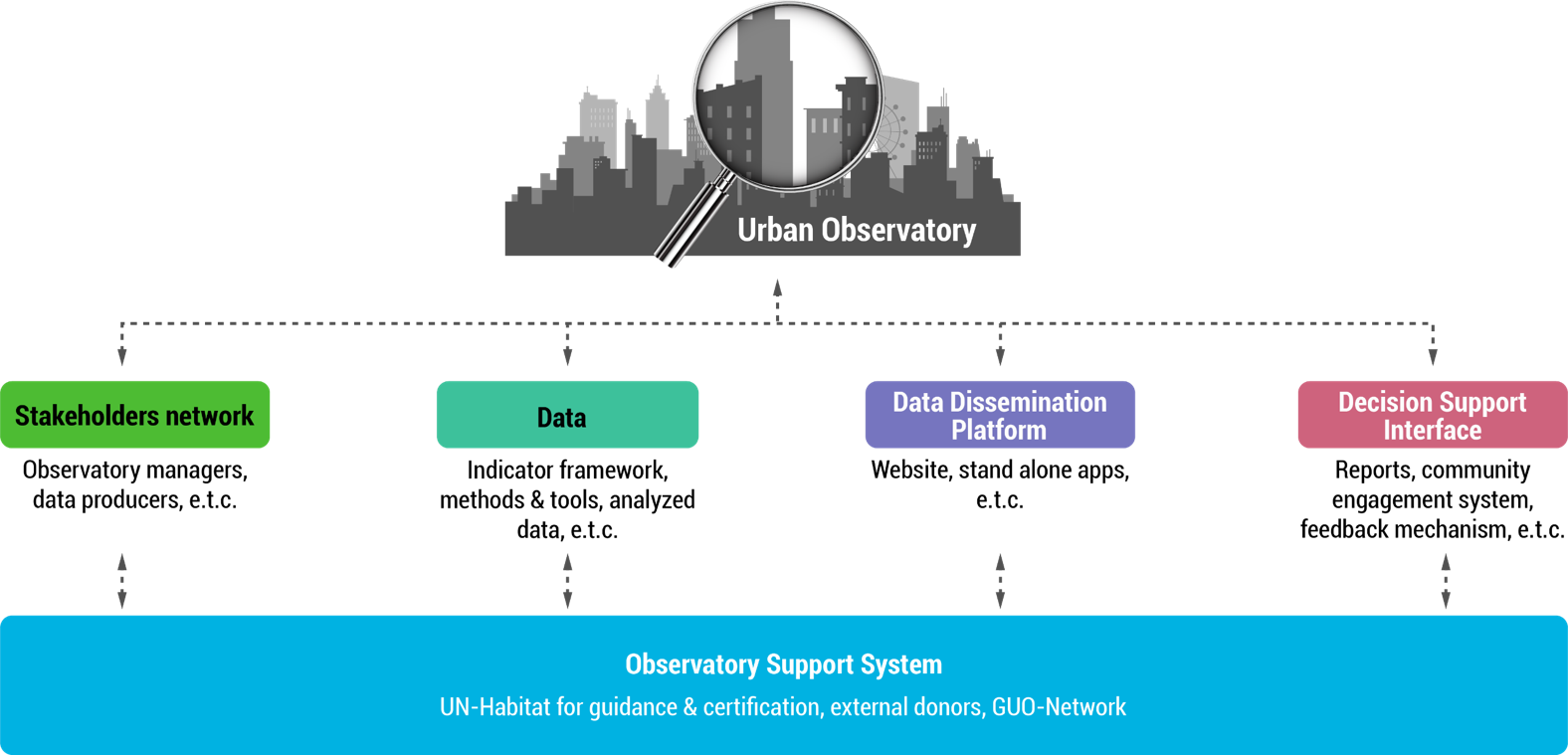 Steps in setting up an urban observatory
PLANNING
CERTIFICATION
INITIATING THE OBSERVATORY
OBTAINING CERTIFICATION
Stakeholders mapped and team formed
Step 1: Identify need/ purpose of the observatory
Step 2: Nominate host institution
Step 14: Initiate certification process
ENGAGING STAKEHOLDERS AND FORMING TEAMS
Action plan includes scope, results and sustainability plan
IMPLEMENTATION PLAN
Step 3: Identify actors & Stakeholders
Step 4: Select primary composition of the observatory ( Steering committee, technical team etc)
CREATING A STRATEGIC ROADMAP
Capacity built
Step 10: Develop clear and concrete action plan
Step 11: Specify level of intervention
Step 12: Describe expected results
Step 13: Develop a sustainability plan
DEFINING THE OBSERVATORY'S DIRECTION
Step 5: Define objectives and vision
Step 6: Identify sectorial focus
Stakeholders mapped, team formed and objectives set
BUILDING NECESSARY CAPACITIES
Step 7: Identify skills required for objective
Step 8: Assess capacity
Step 9: Build capacity
[Speaker Notes: The process is non-linear and includes many considerations and overlapping steps]
Interactions between different urban observatory levels
Different observatories are housed at different places​
LUOs - existing city department, non-governmental organization or university. ​
NUOs – statistical offices, ministry in charge of planning / urban development, research institute​
GUO –UN-Habitat
​
Data production and aggregation
Localization of global and National agenda / Local monitoring
GUO
NUO
NUO
NUO
LUO
LUO
LUO
Urban Observatories are connected through the GUO-Network
A worldwide network of urban observatories at different levels, aimed at sharing knowledge and supporting implementation of urban agendas at the national and local  levels.
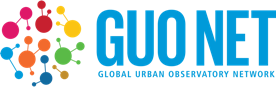 Facilitate partnerships
Guide policy formulation
Inform
Technical guidance
Share
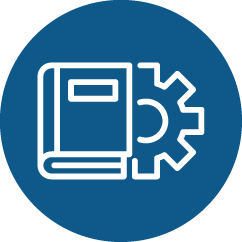 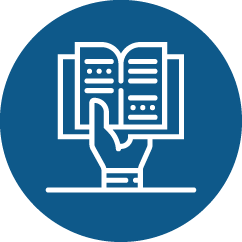 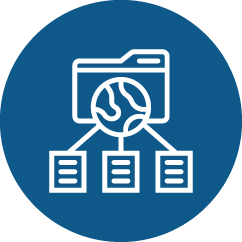 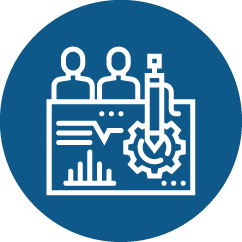 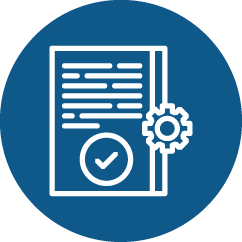 Provide Technical guidance to LUO, NUO and RUO in urban planning and policy issues
Improve information flows between all levels for better urban decision-making
Facilitate partnership agreement
Share best practices and lessons learnt
Guidance in informed policy formulation
GUO-Network is managed through a steering committee, recommended by the network members and constituted in 2022
UN-Habitat’s support
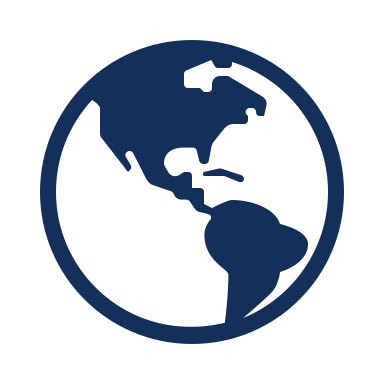 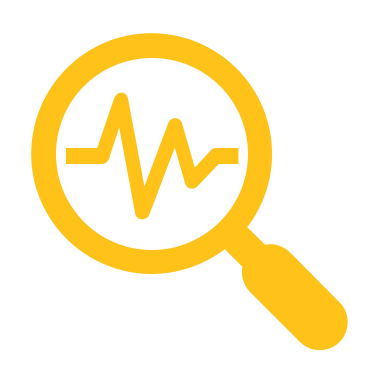 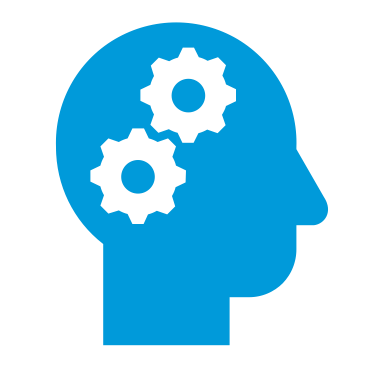 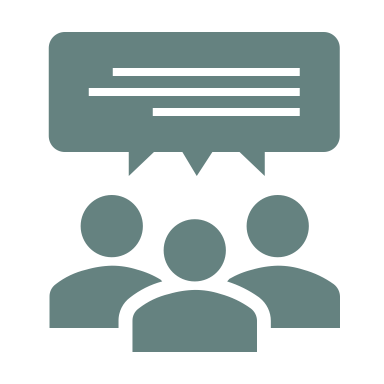 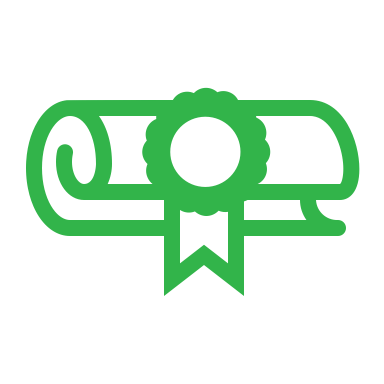 Supporting UOs setup and capacity development
Monitoring frameworks
Institutional assessments and needs assessment consultations
Partnerships
Certification process
Relationships with wide range of urban stakeholders and other urban observatories to learn from past experiences regarding methods and approaches
+ 
Overall coordination of GUO-Net activities
Development of guides and manuals on monitoring needs at the local level based on global standards eg UMF
Capacity building activities on UO set up and monitoring needs
Support UOs to identify institutional partners and personnel and conduct initial needs assessment activities.
Why the Global Urban Monitoring Framework
Many of the big challenges we face — climate change, increasing inequities, epidemics of diabetes — will need deep, holistic insights (data) to solve for urban areas.

Complex challenges don't get solved with a single data source

Data fragmentation gets in the way of being used to make a big difference.
Climate change in cities • Example
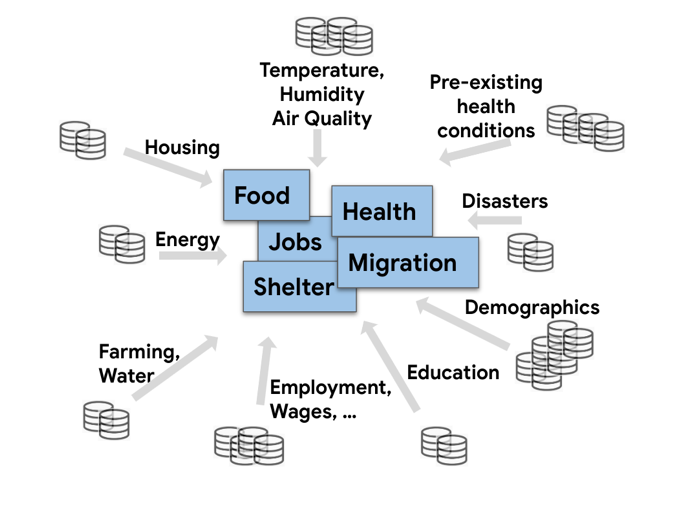 [Speaker Notes: Mission and Vision
Mission: Organize all the world’s public data making it universally accessible and useful
Vision: Empower every person (KOF, employee, decision maker, general public) to make better, responsible, data aware decisions
Bold: by having every organization adopt a federated, interoperable Data Commons instance that gets their data streams in Schema.org formats
Responsible: With a T&S lens that those decisions are responsibly driven.]
The Global Urban Monitoring Framework
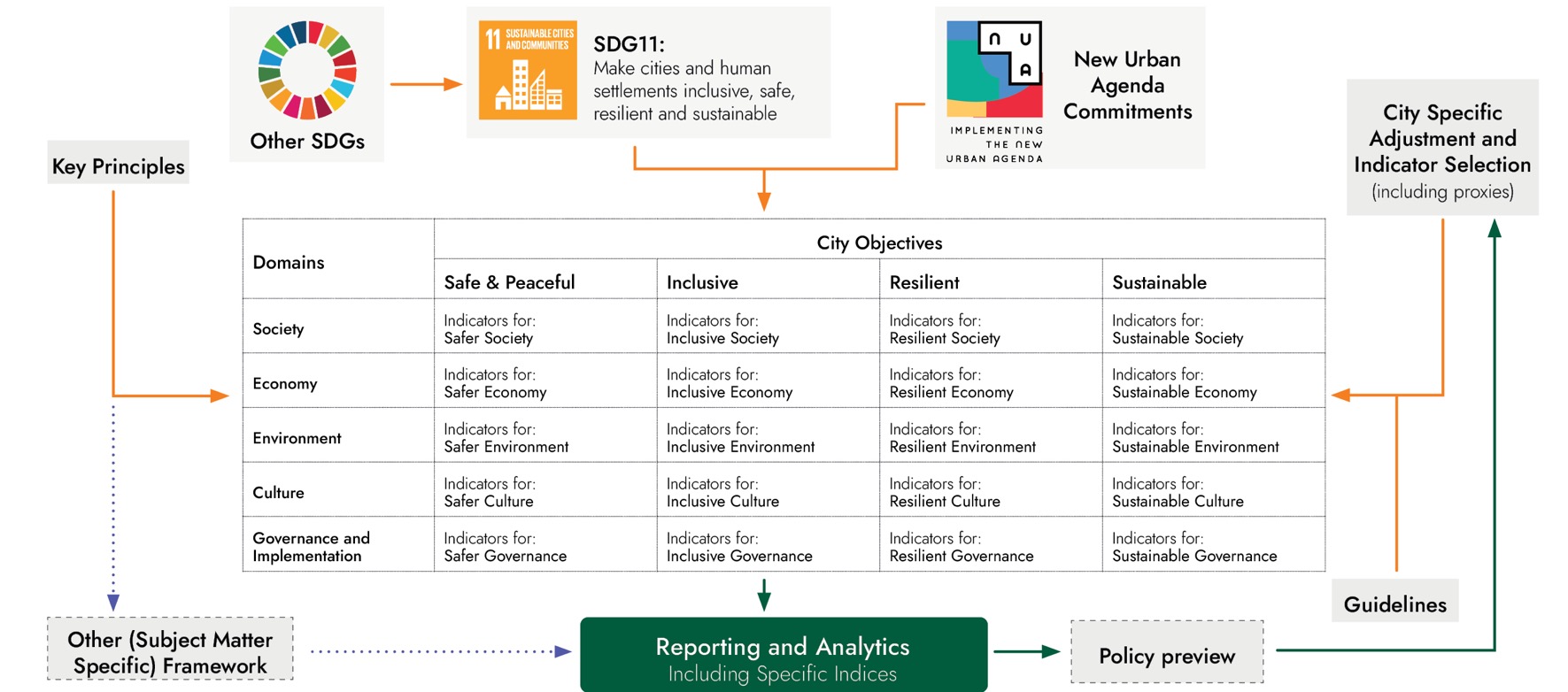 The UMF helps link monitoring to local actions
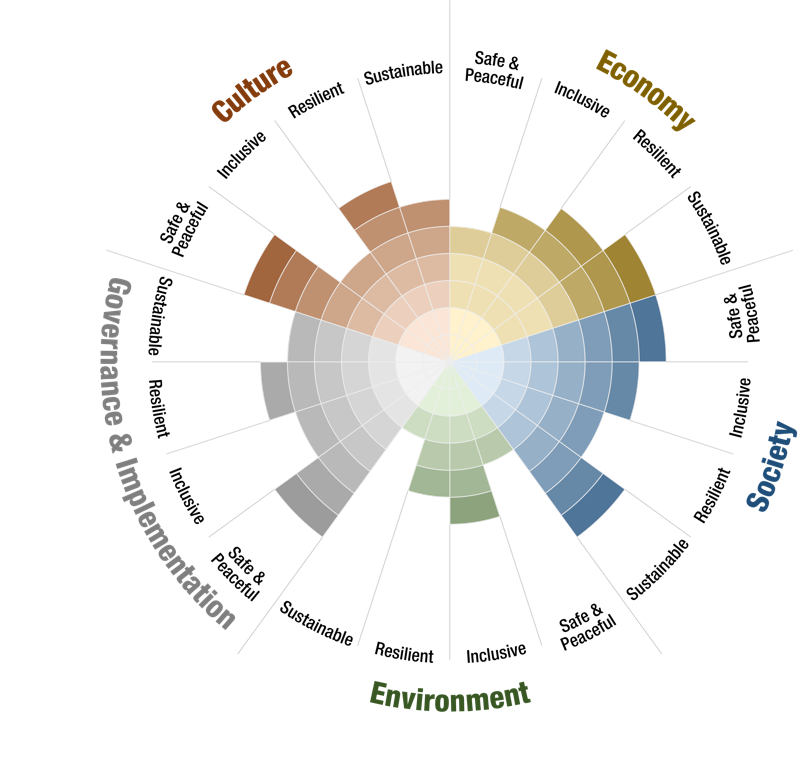 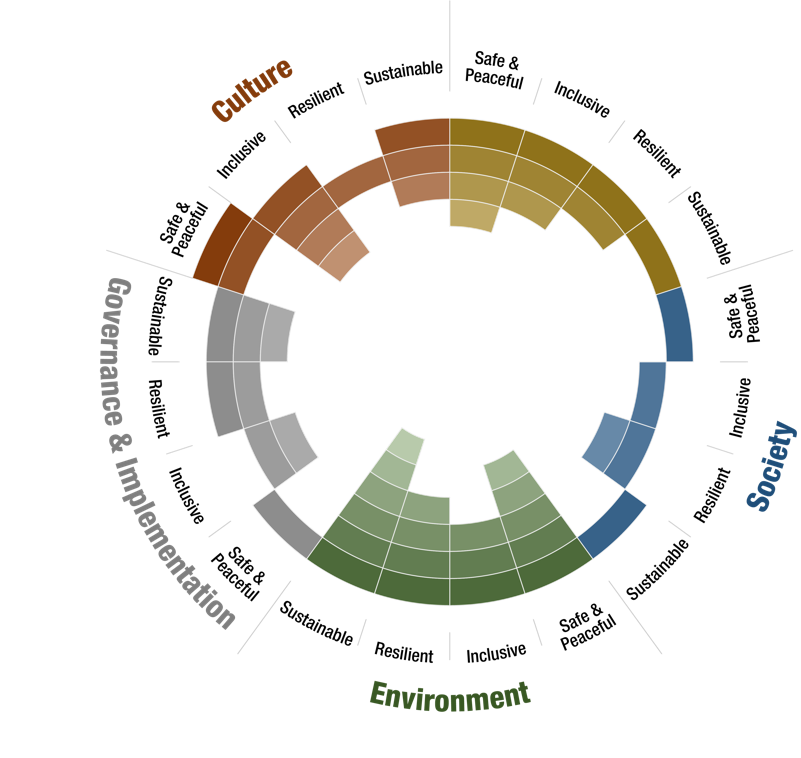 Gaps & Actions 
Identification
The UMF Wheel Diagram
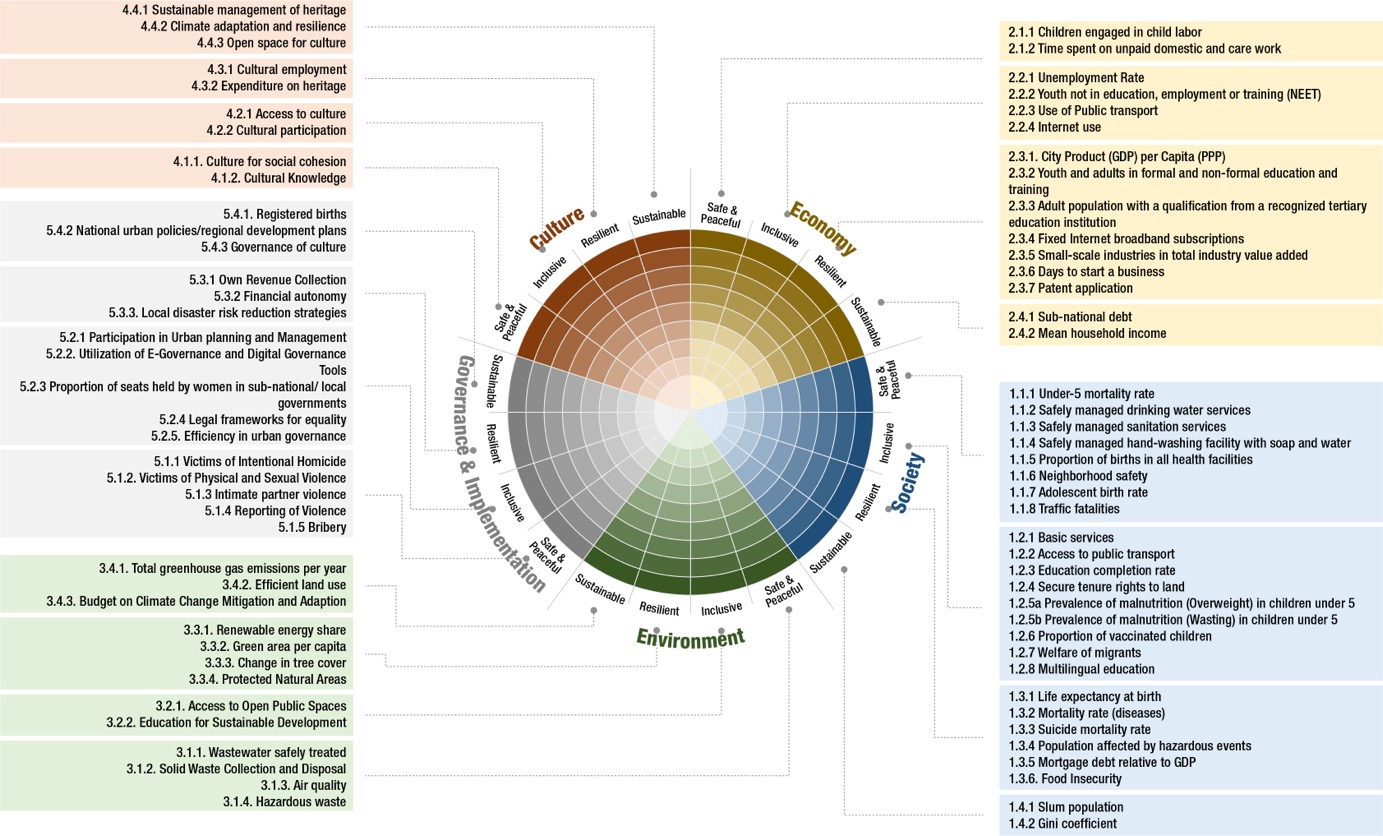 The UMF Adapted Indices & SDG Alignment
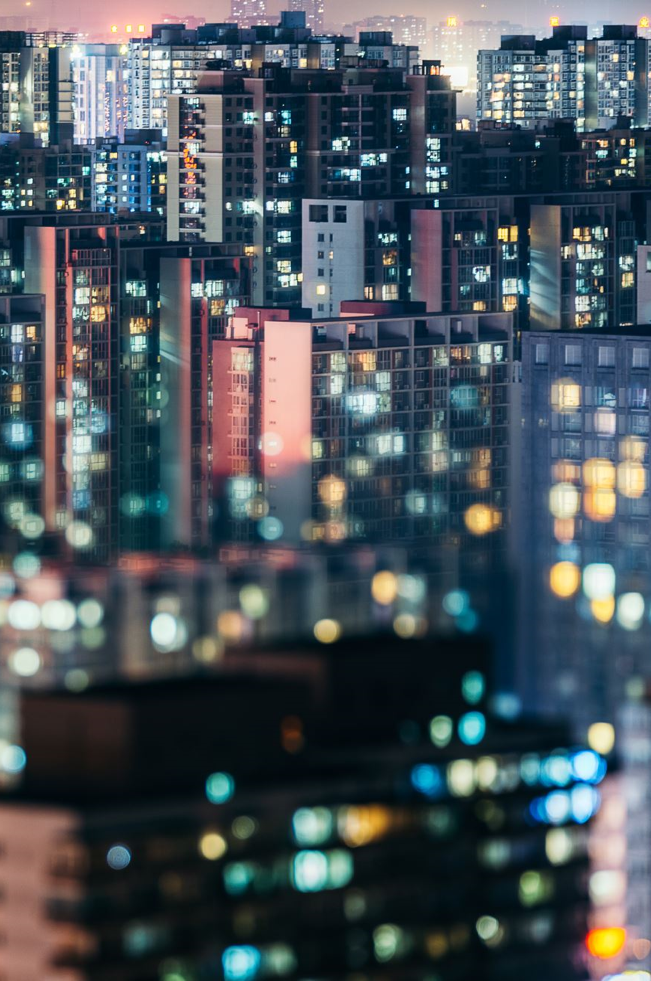 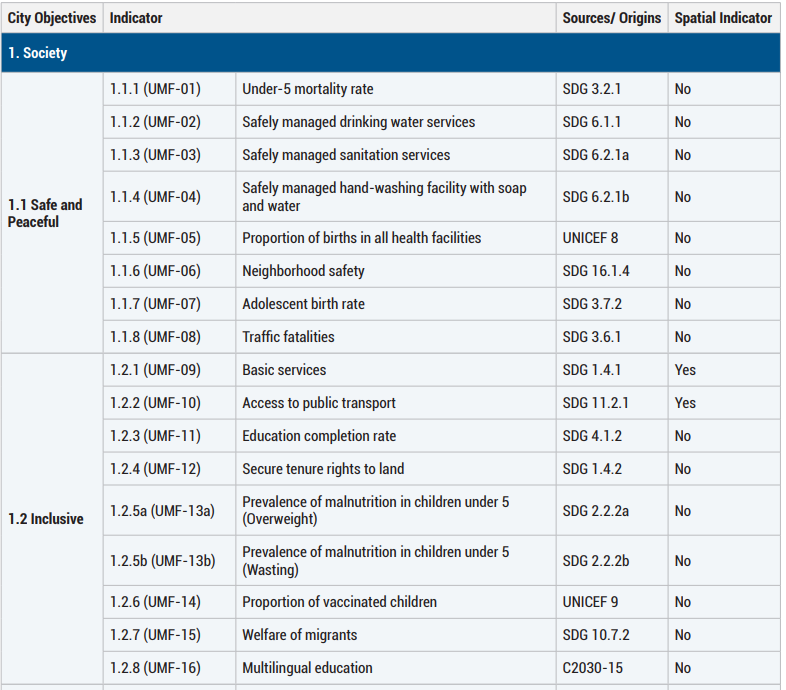 City Prosperity Index (CPI) 
Has now been replaced by the UMF.
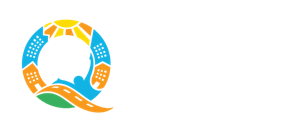 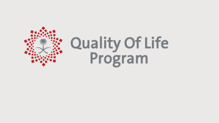 Quality of Life Initiative
Economist Impact – 
Urban Performance Index (UPI)
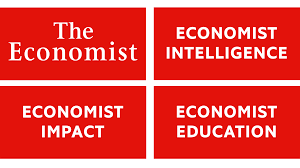 Shanghai UMF Adapted Index (SAI)
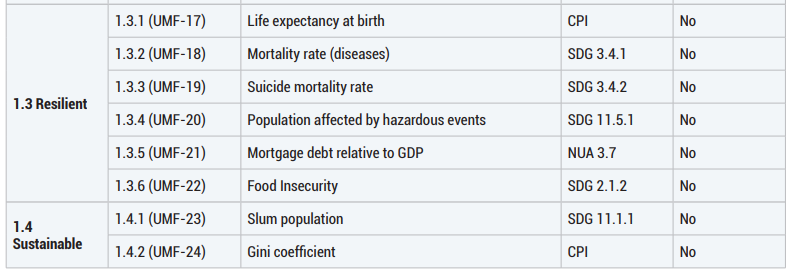 Data, indicators and benchmarks
Some examples of urban observatories
Government – academia portal
Gauteng City-Region Observatory, South Africa
Main areas of work
Launched September 2008
Institutional collaboration between:
Gauteng Provincial Government
Organised local government in Gauteng
University of the Witwatersrand (Wits)
University of Johannesburg (UJ)
Funded with a core grant from the Gauteng  Premier’s Office, with UJ and Wits contributing additional in-kind support
Academic contributions
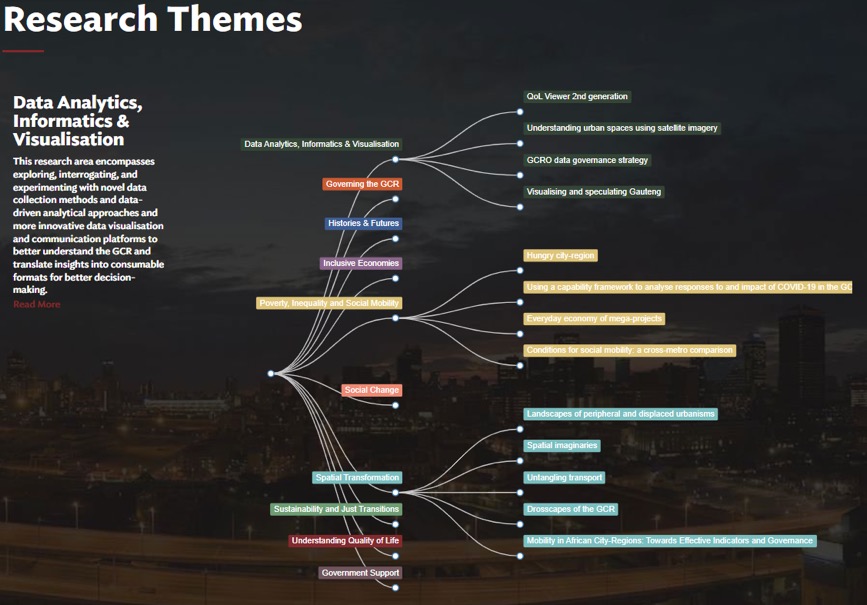 Medium to long term research
Partnership and networks
On request policy work
www.gcro.ac.za
Slide credits: GCRO
Some examples of urban observatories
https://tanga.cityobservatory.or.tz/
Tanga City Observatory, Tanzania
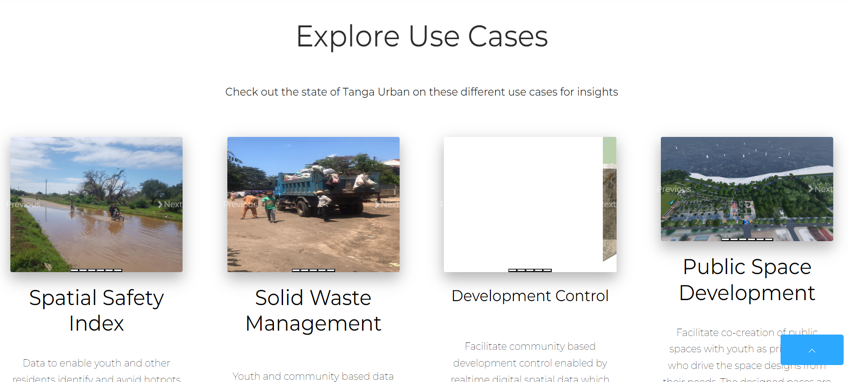 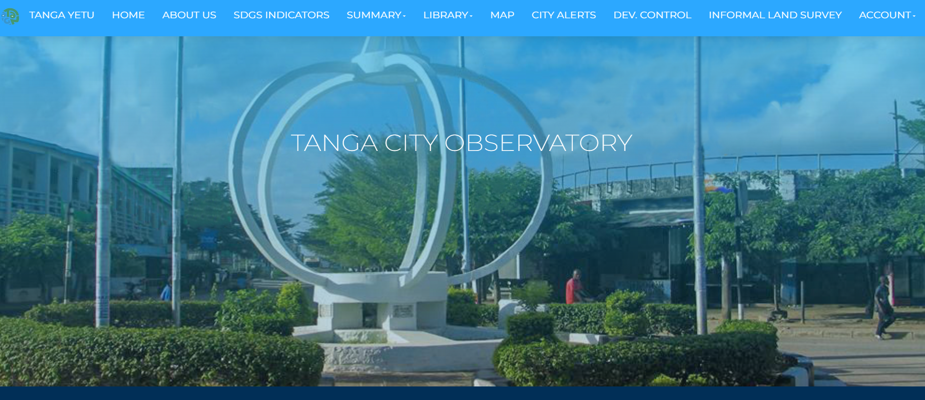 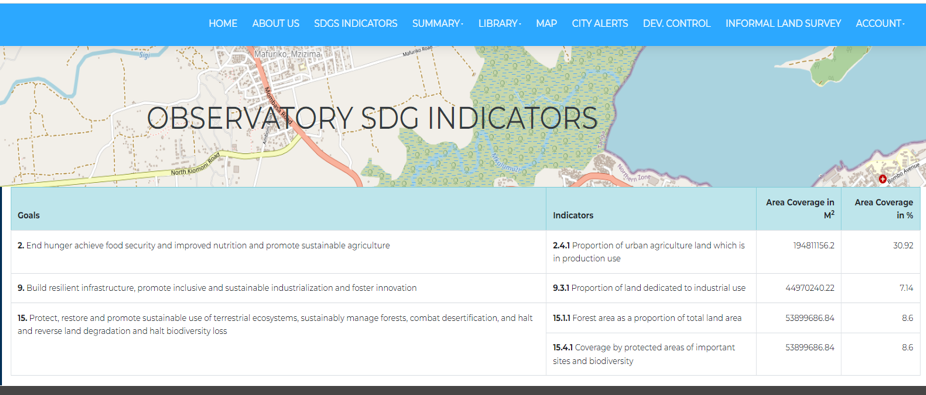 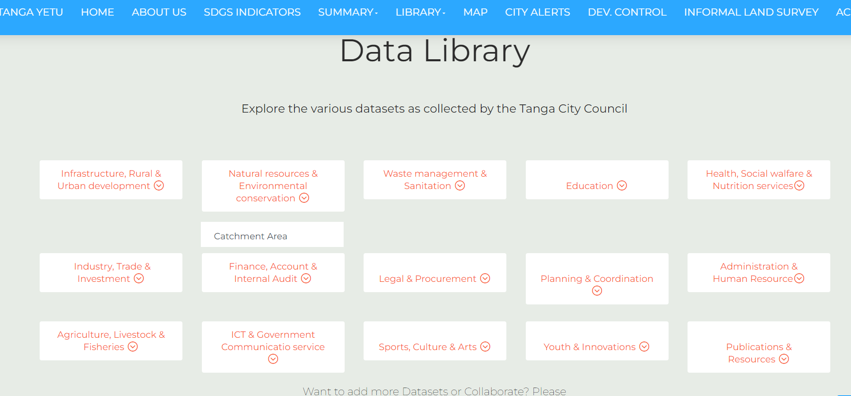 Some examples of urban observatories
Qassim Urban Observatories, Saudi Arabia
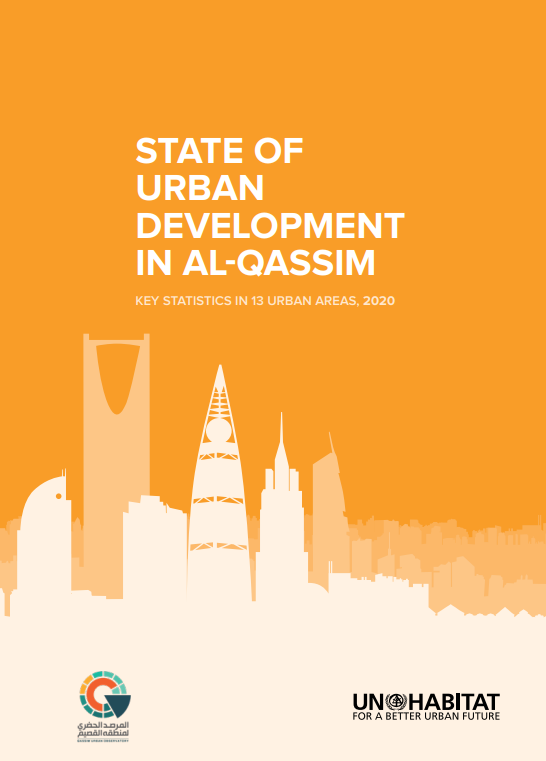 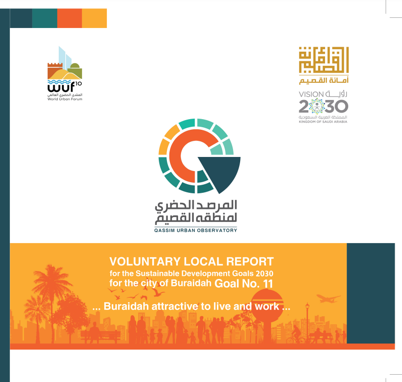 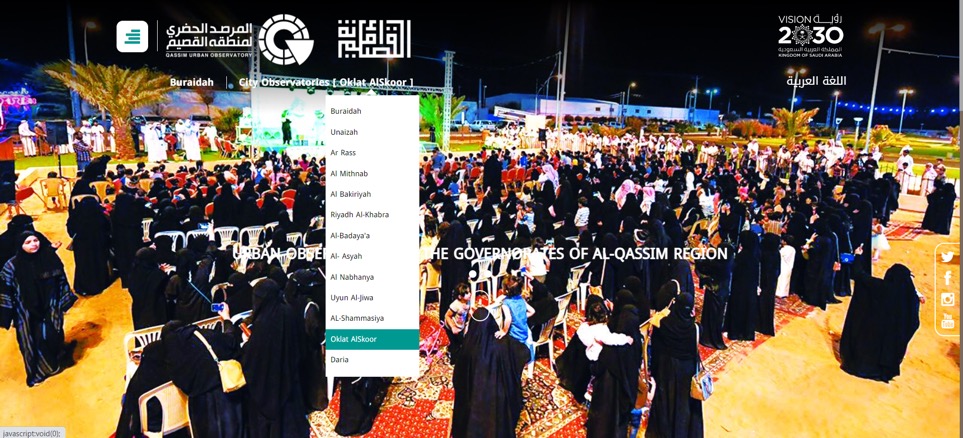 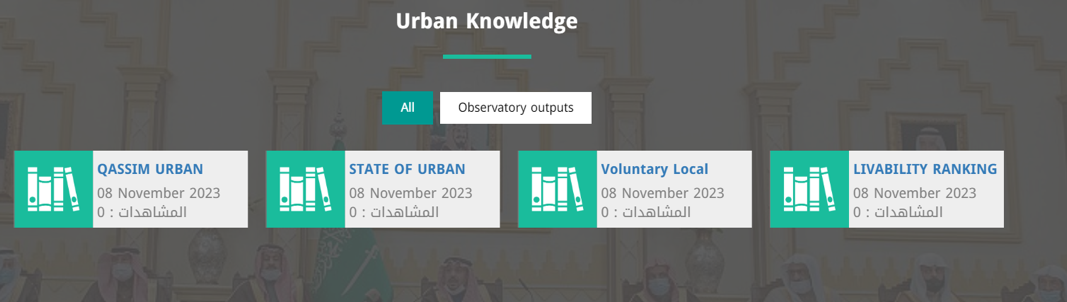 https://portal.marsad-buridah.com/Pages/2/101/Home
https://tanga.cityobservatory.or.tz/
Some examples of urban observatories
Perspective. Brussels, Belgium
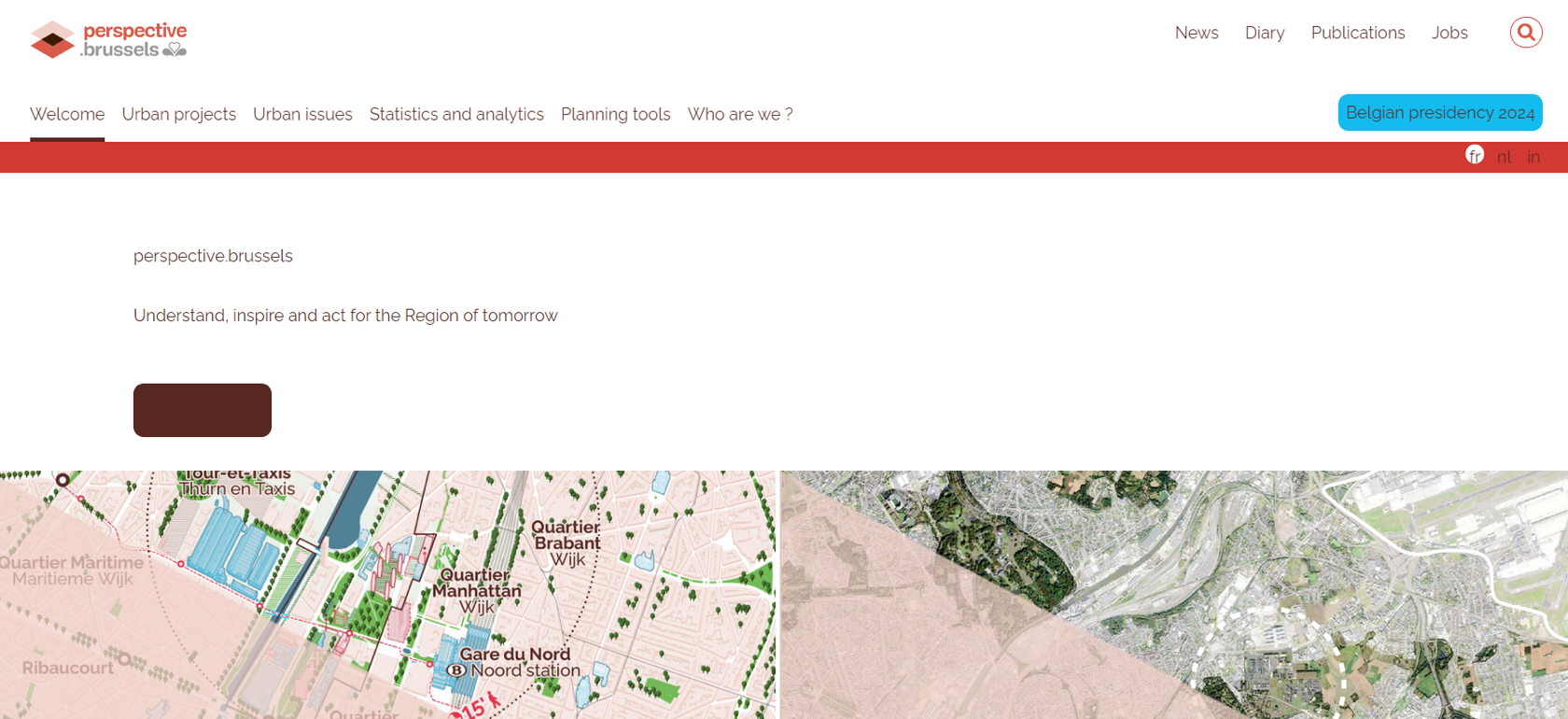 https://tanga.cityobservatory.or.tz/
More information ….
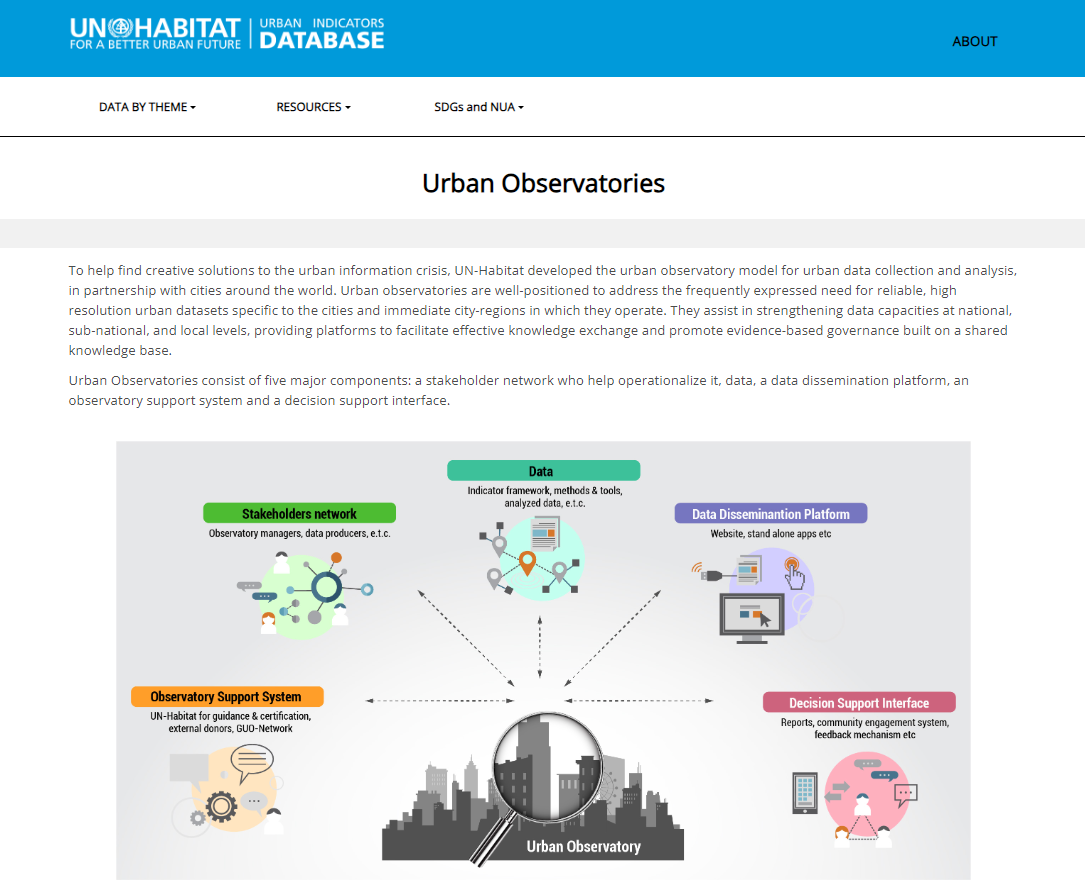 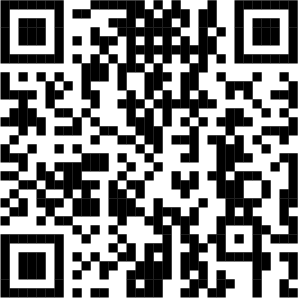 https://data.unhabitat.org/pages/urban-observatories
[Speaker Notes: Also has: 
Links to other data resources such as EO toolkit and Global Municipal Database
Latest statistical facts and upcoming data related trainings]
Urban Indicator Database
Home button
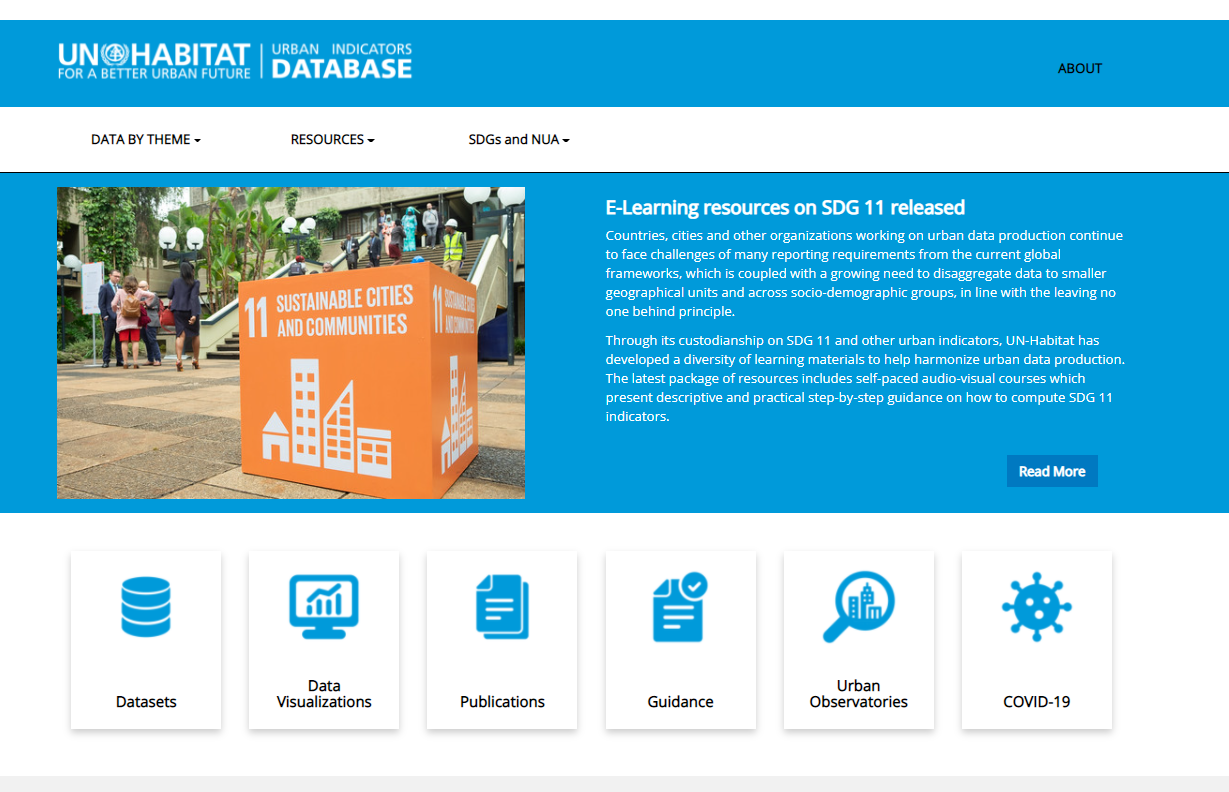 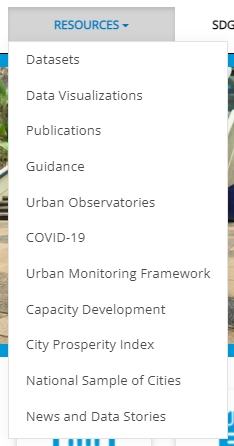 Quick links to datasets
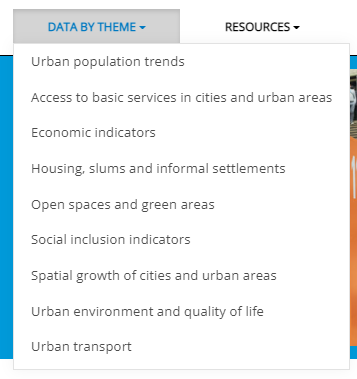 Quick links by theme
The Urban Indicators Platform: Datasets
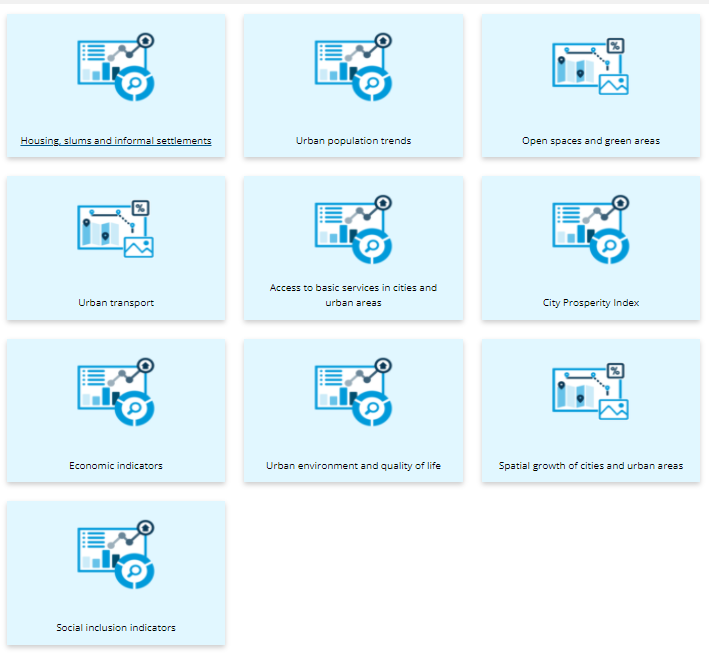 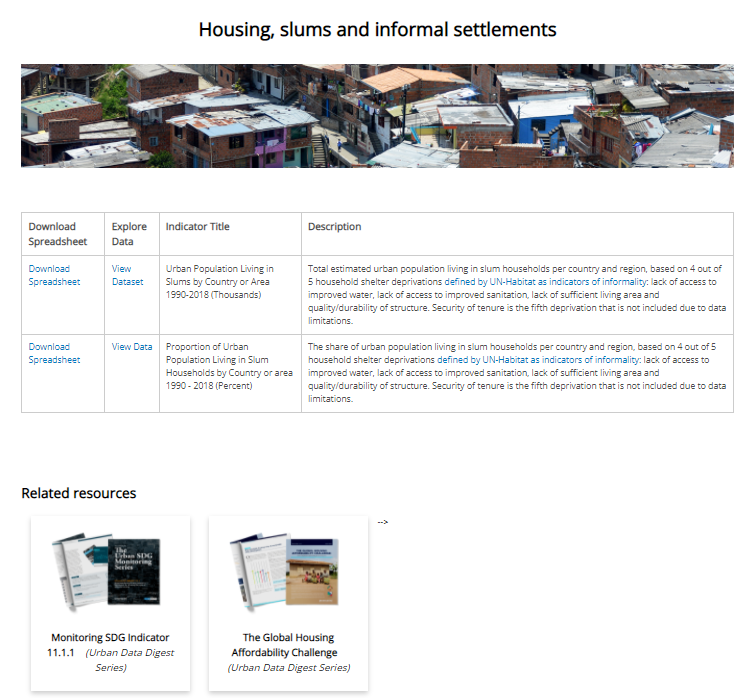 [Speaker Notes: Data organized by incremental thematic categories]
The Urban Indicators Platform: Guidance
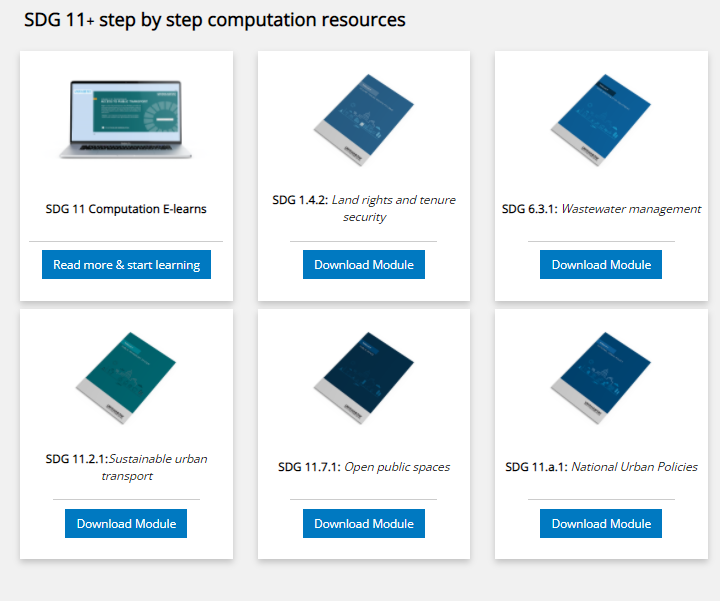 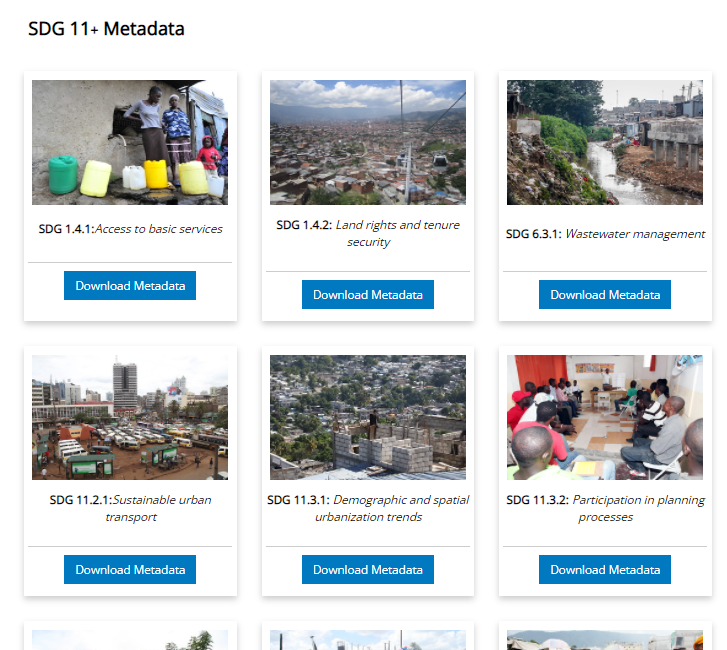 Linkages to UN-Habitat learning platform:  https://learn.urbanagendaplatform.org/
[Speaker Notes: Detailed indicator methodological and step by step documents]
The Urban Indicators Platform: SDGs and NUA
SDG 11 progress tracking and identification of required actions / interventions
Disseminating NUA monitoring information
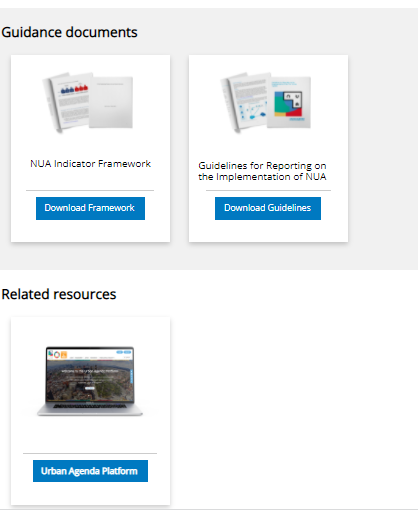 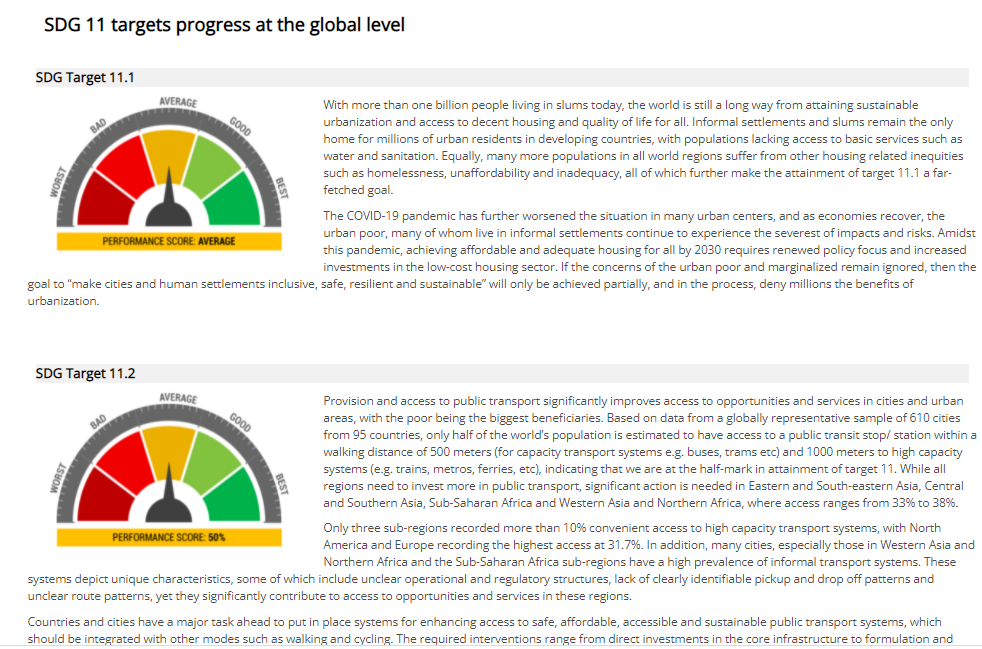 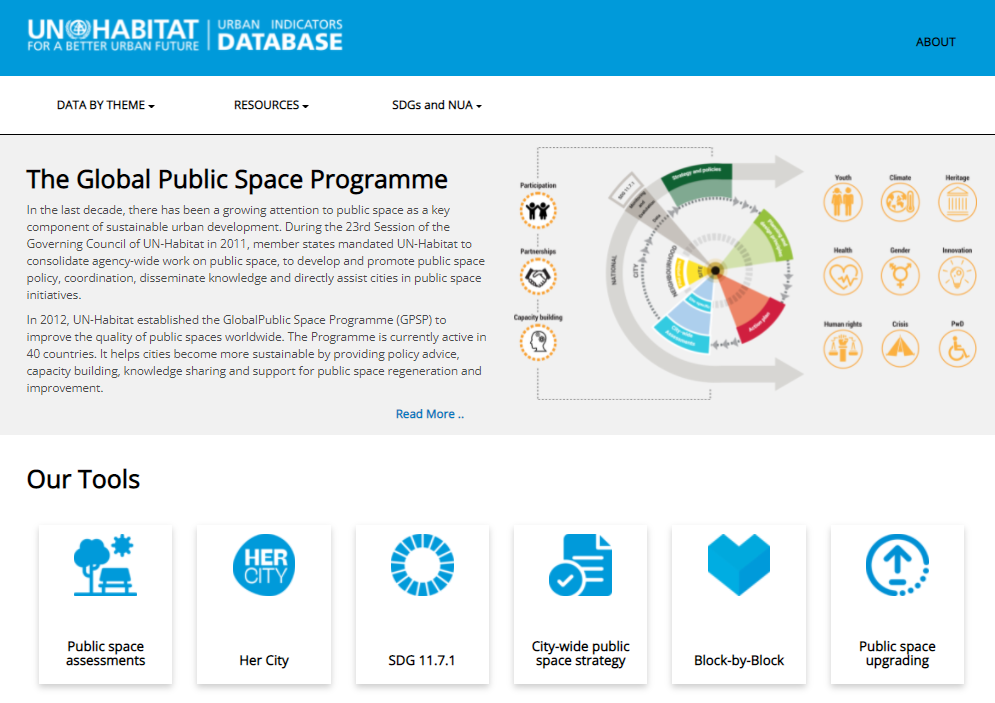 The Urban Indicators Platform: Towards harmonization of UN-Habitat data dissemination
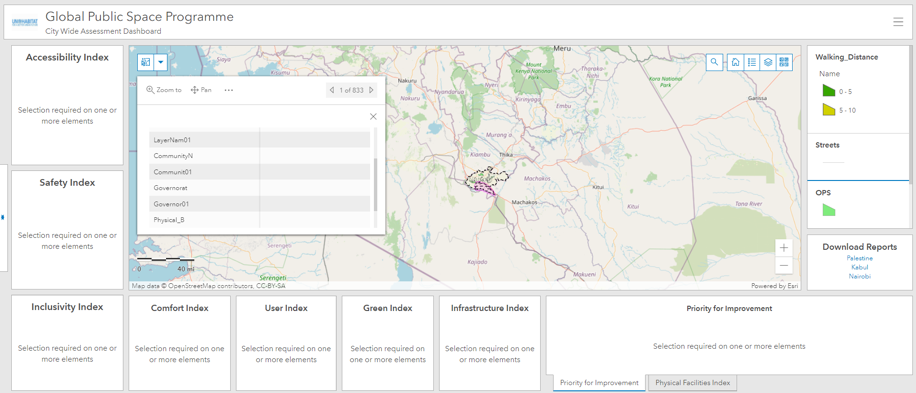 [Speaker Notes: GPSP data outlet - coming soon]
THANK YOU!
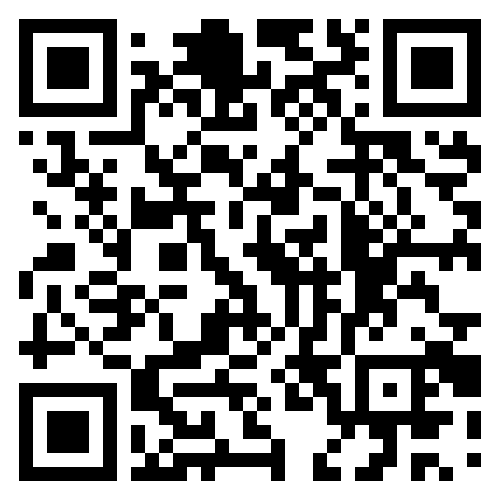